Example of IMCI:
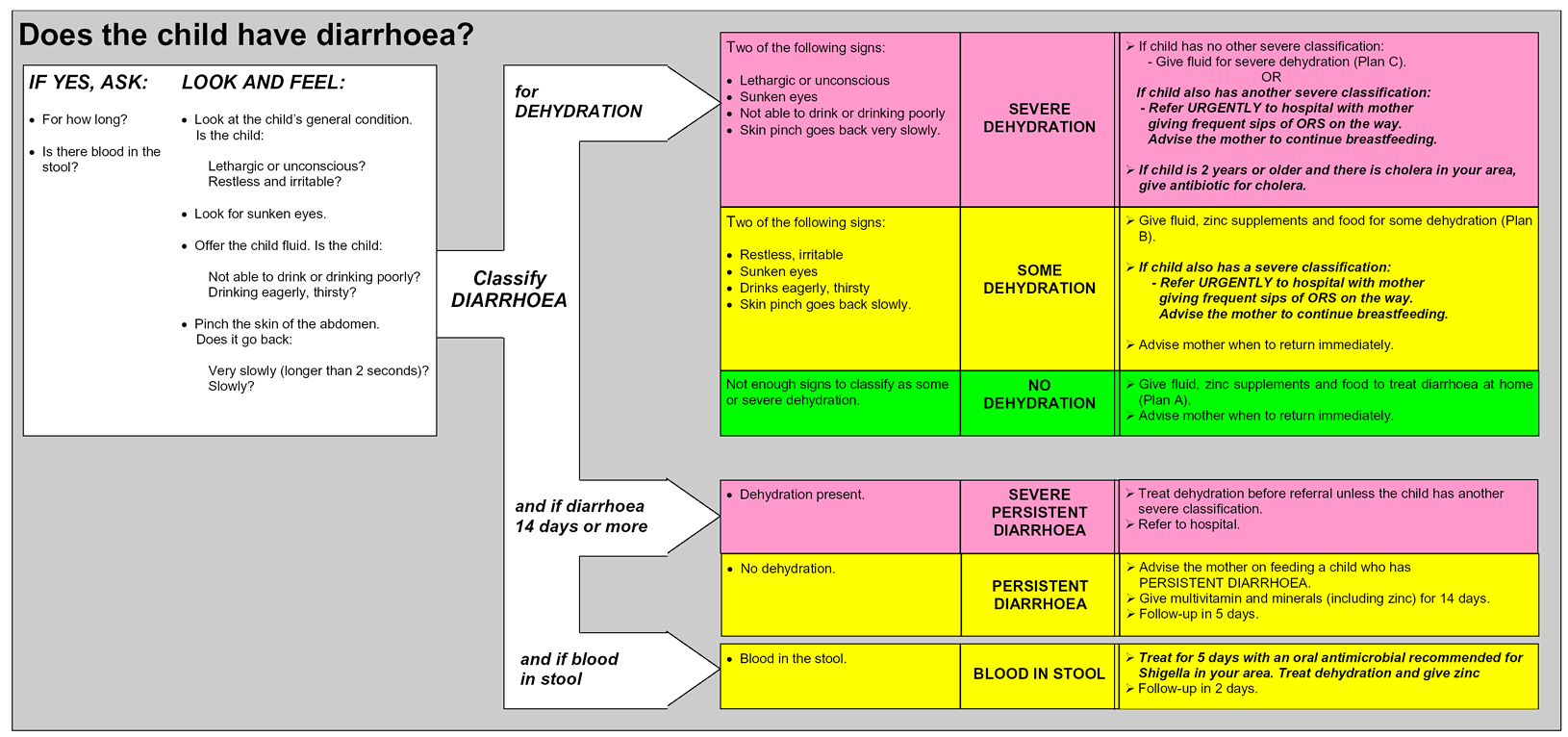